Der   Sport   
Die Gymnastik
 Die   Gesellschaftstanz
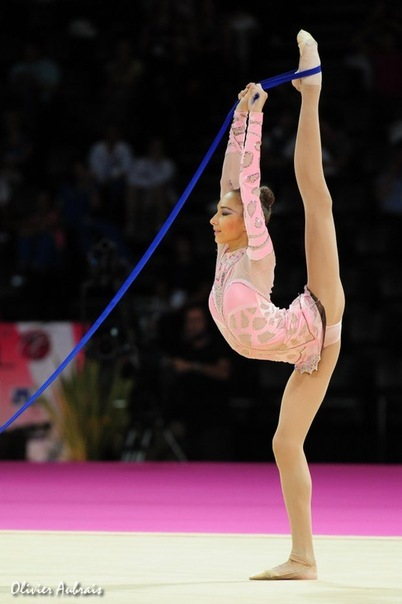 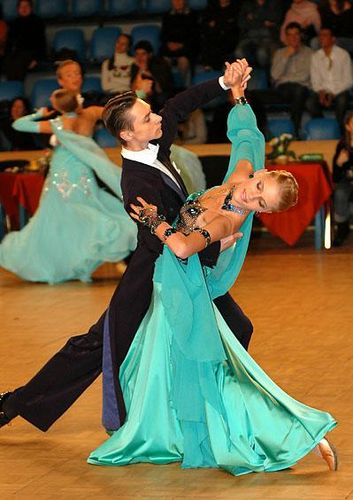 Die Gymnastik - ein Sport, wo ein Turner oder eine Gruppe von fünf Mädchen Übungen durchführen mit Objekten
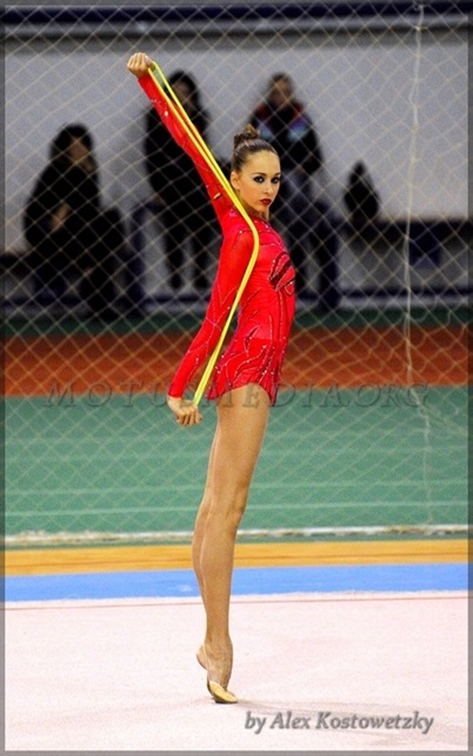 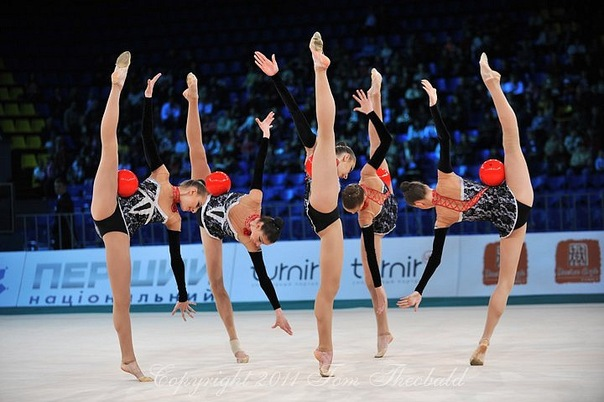 Die Turnerin T hat ein paar Gegenstand: der Springseil, der Hoop , der Ball ,die Muskatblüte ,   
der Band.
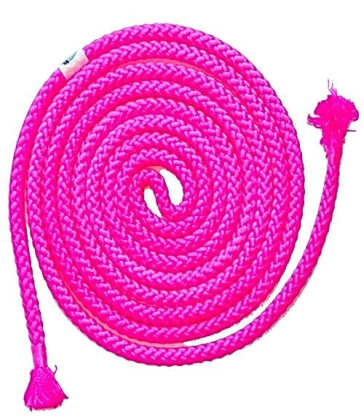 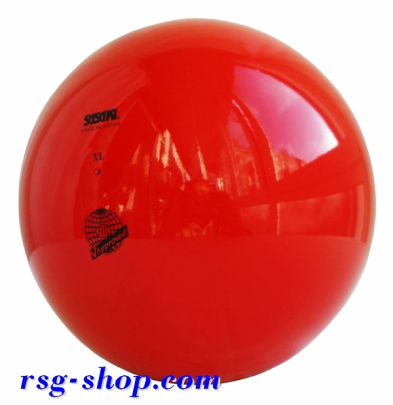 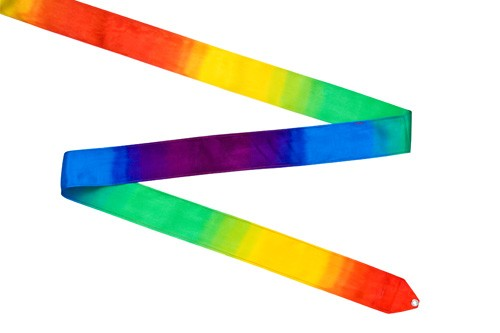 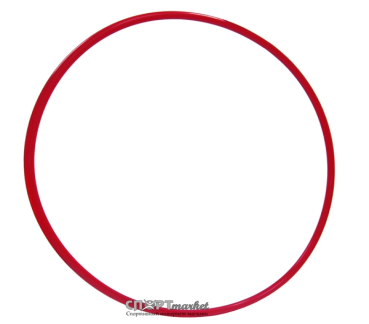 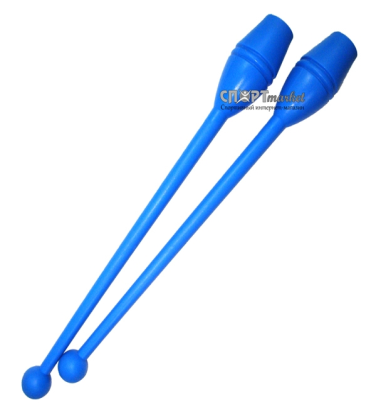 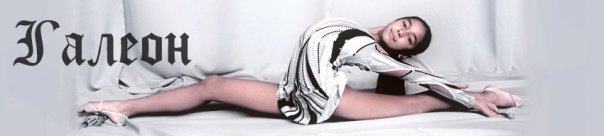 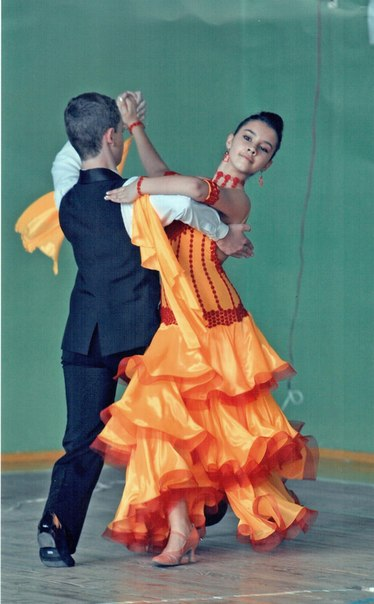 Die Gesellschaftstanz - eine Art Paartänze, arrangiert für Sport.
Wettbewerb Gesellschaftstänze sind in zwei Programme aufgeteilt: Standard- und lateinamerikanischen.
An denen jeweils aus fünf Tänze: Langsamer Walzer, Wiener Walzer, Foxtrott, Quickstep und Tango zum Standardprogramm, Samba, Rumba, Cha-Cha, Pasodobl,
Swing
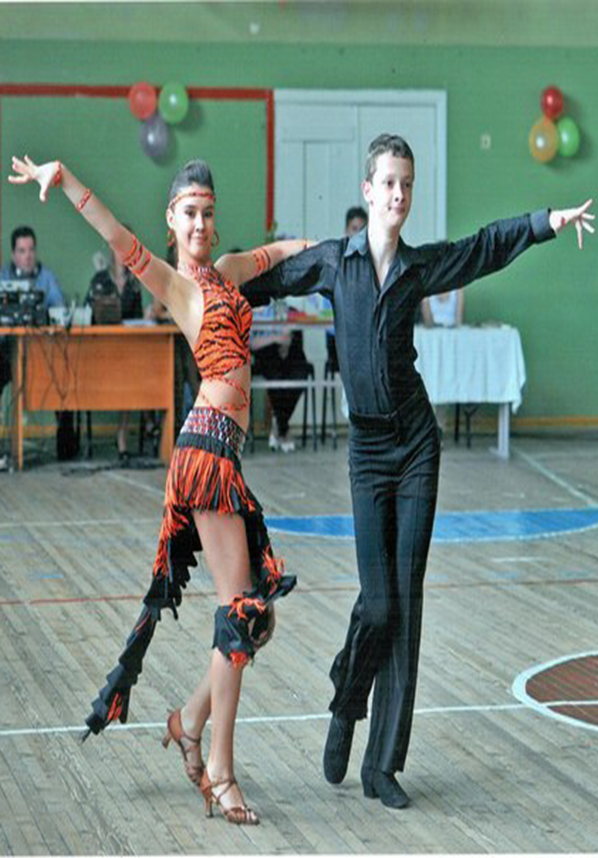 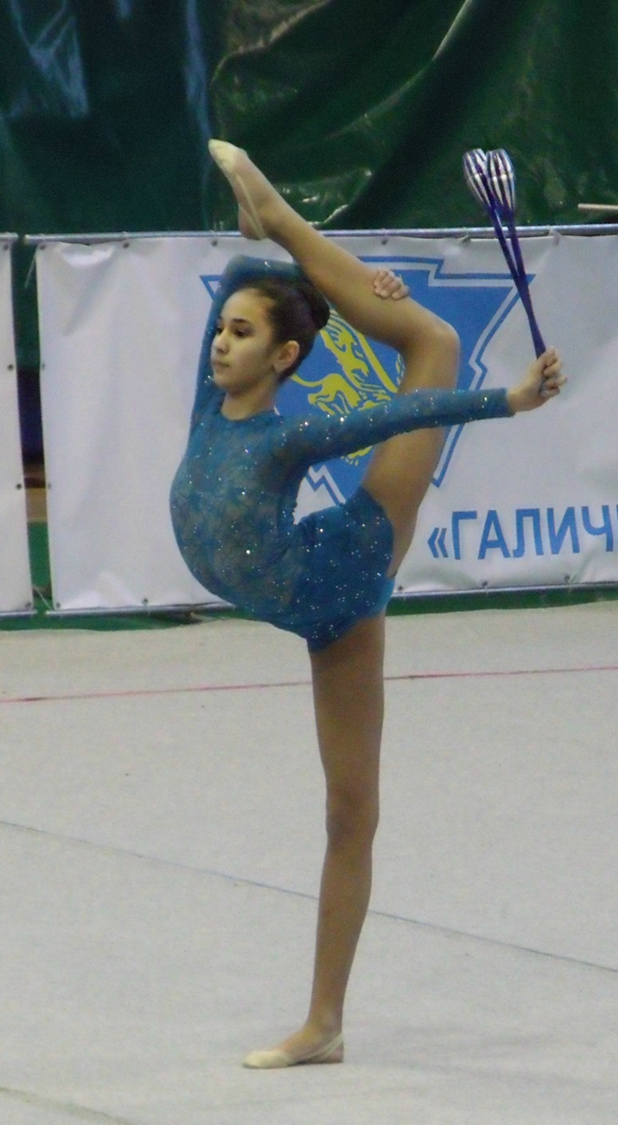 Die Gymnastik ist eine der spektakulärsten Sport. Ukrainian Turner - einer der führenden der Welt Gymnastik. Die Ukraine hat zwei Olympiasieger - Catherine Serebryanskaya und Alexander Timoschenko
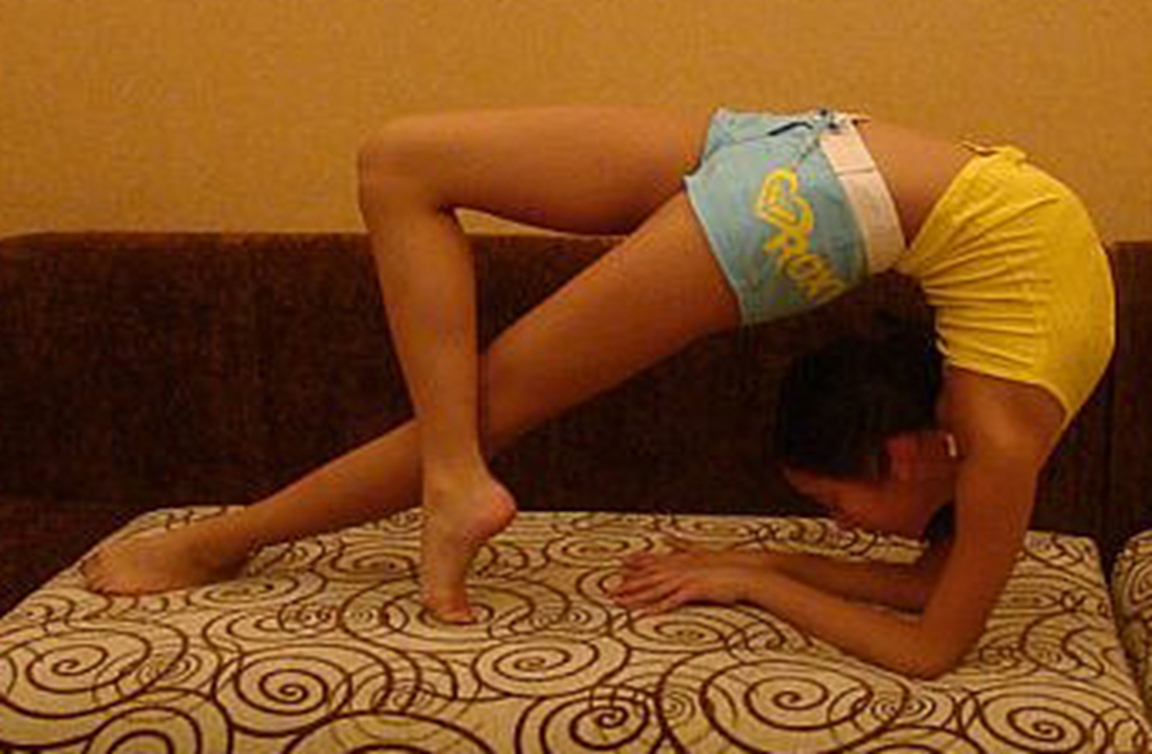 Wettbewerb Gesellschaftstänze sind auf allen Ebenen vom Amateur Anfänger und Finishing-Profis statt.
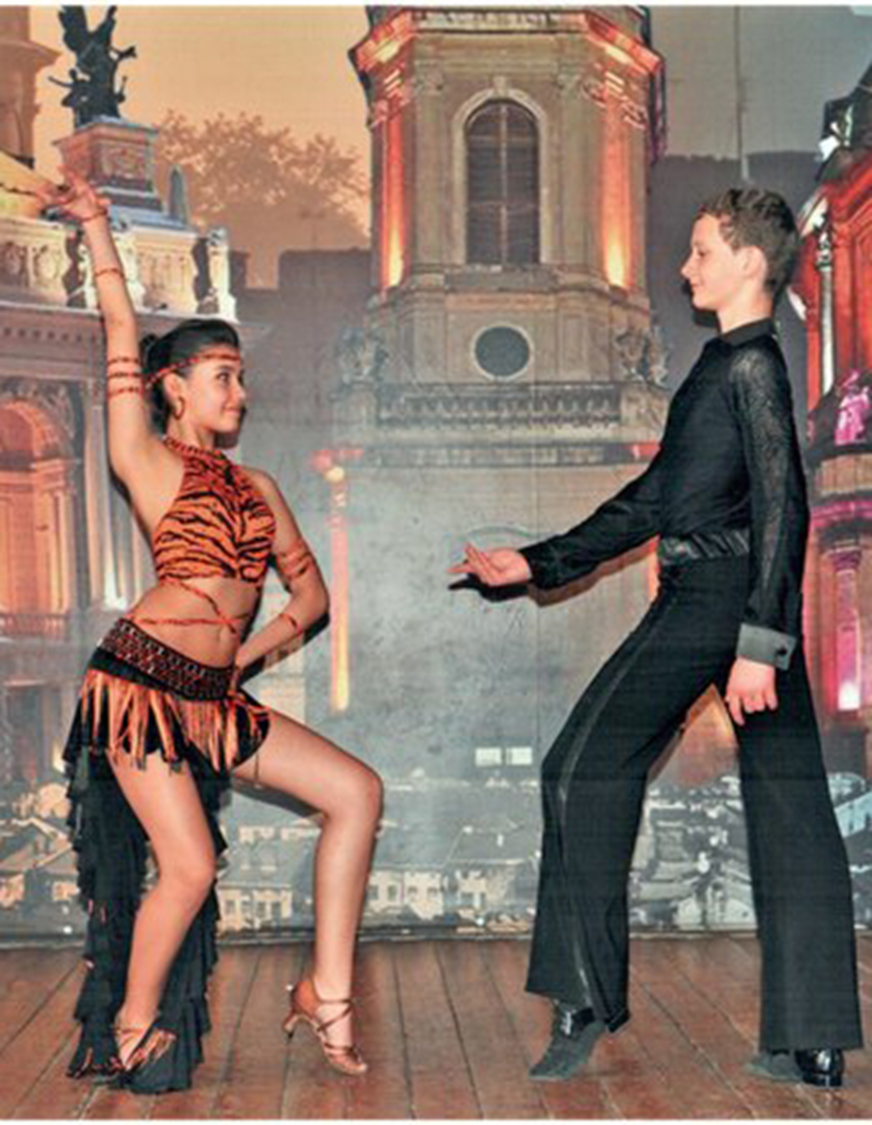 DAS ende